NIH Funding Mechanisms
Farhan Chowdhury, Ph.D.
School of Mechanical, Aerospace, and Materials Engineering
Southern Illinois University Carbondale

farhan.chowdhury@siu.edu

November 6, 2024
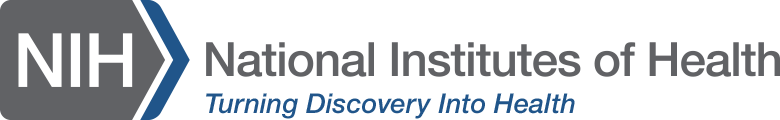 NIH’s mission is to seek fundamental knowledge about the nature and behavior of living systems and the application of that knowledge to enhance health, lengthen life, and reduce illness and disability.
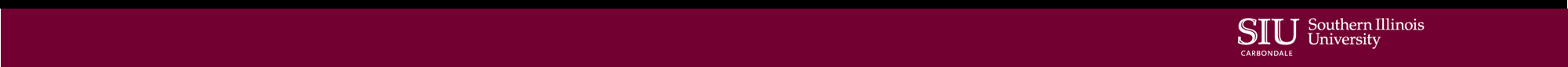 2
2
Institutes and Center at NIH
Amounts in thousands of dollars
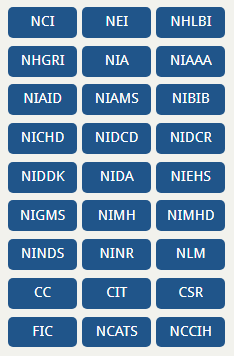 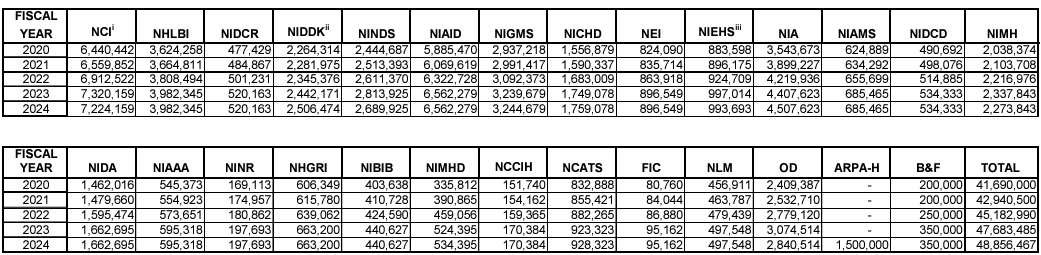 Total Budget- $48.86 billion (FY 24)
https://www.nih.gov/institutes-nih/list-institutes-centers
https://officeofbudget.od.nih.gov/approp_hist.html
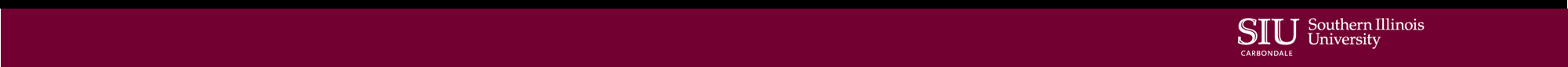 3
3
CSR is Organized into Review Branches
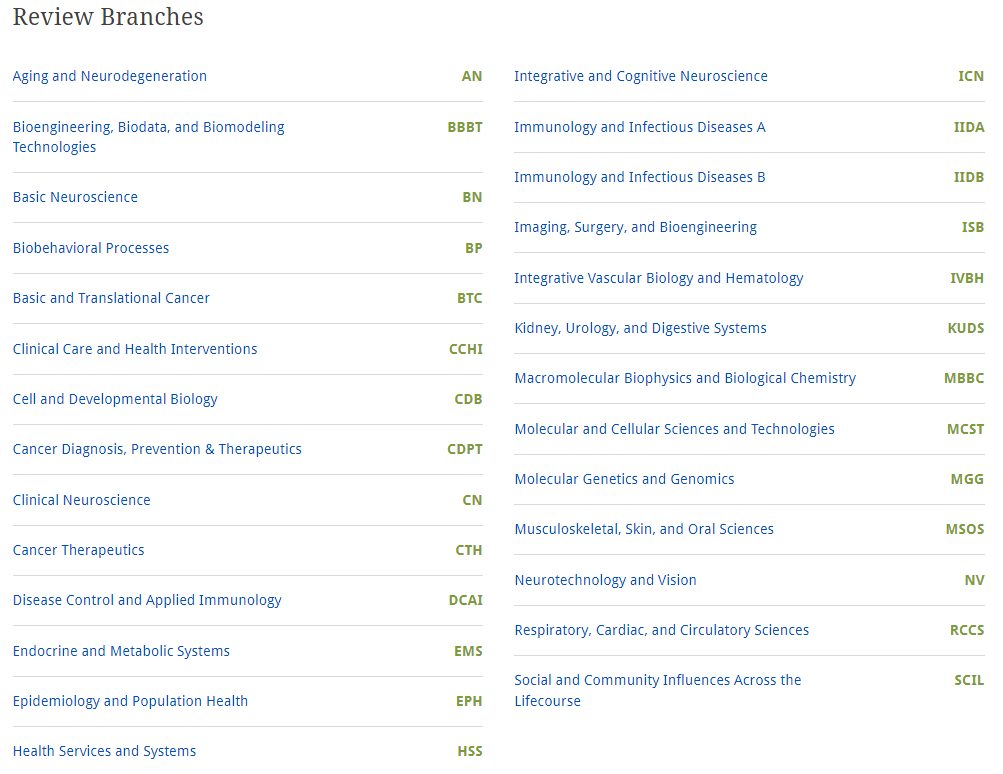 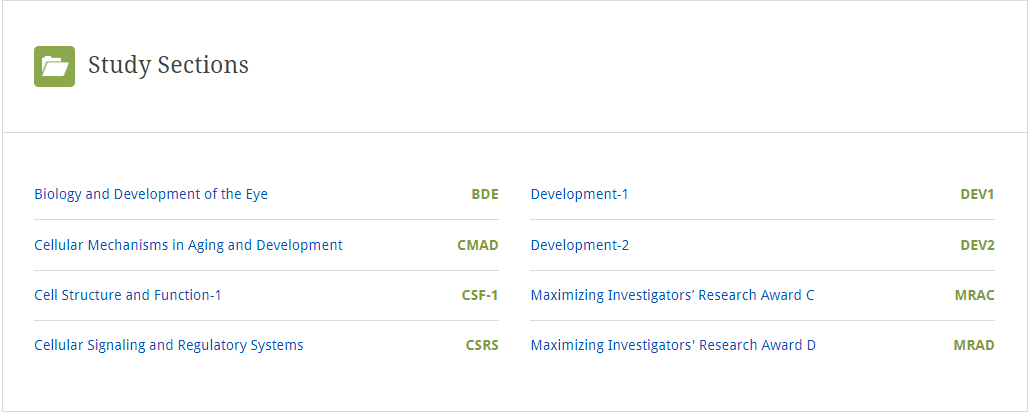 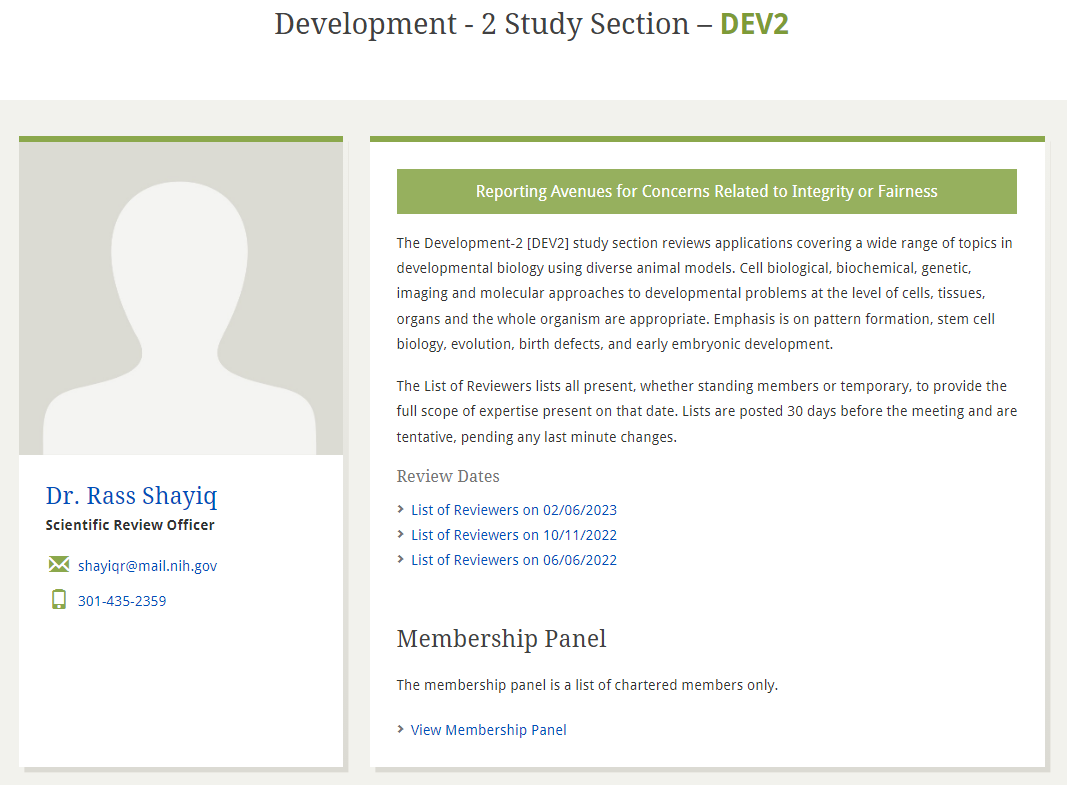 https://public.csr.nih.gov/StudySections/ReviewBranches
https://public.csr.nih.gov/StudySections/DBIB/CDB
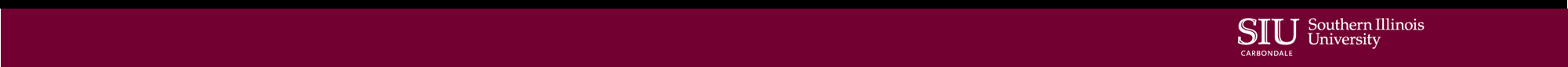 4
NIH RePORTER provides details about reporting Expenditure and Outcomes
https://report.nih.gov/
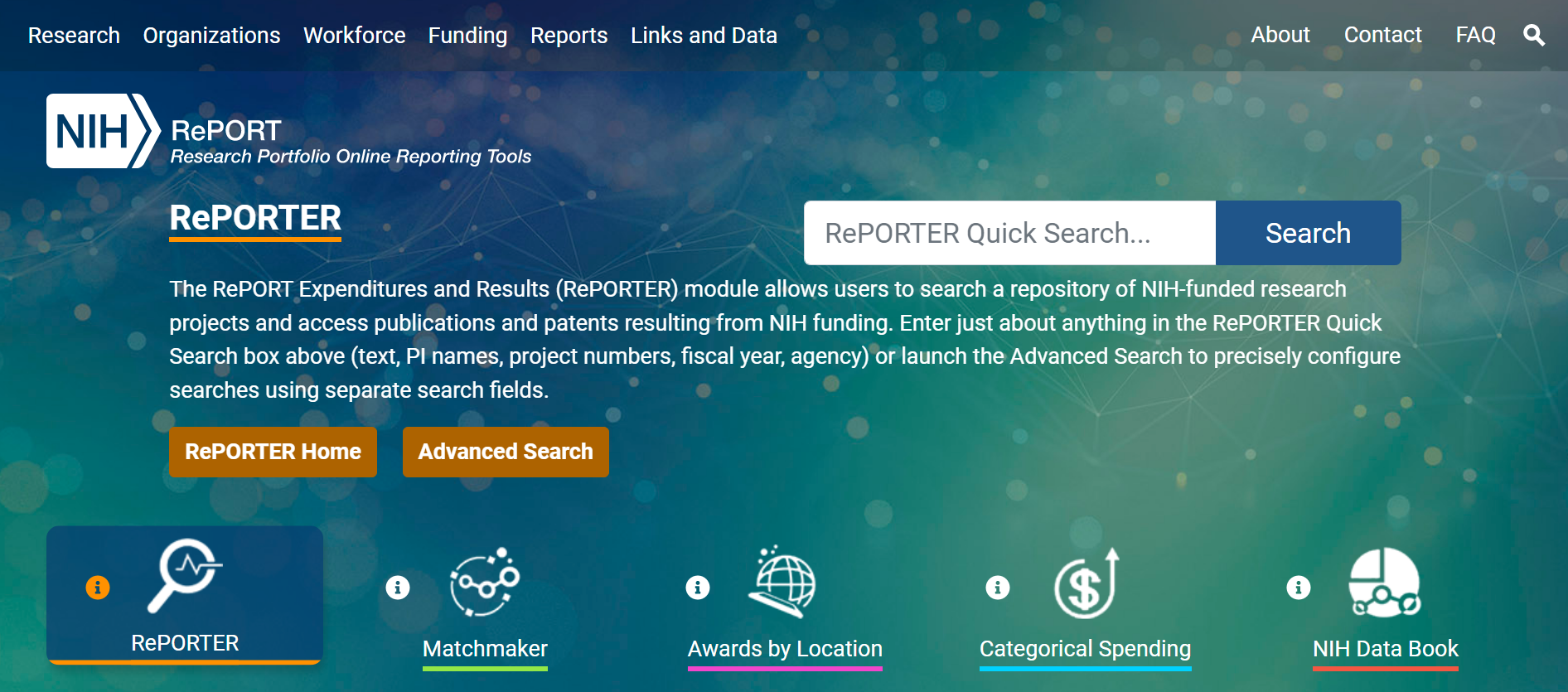 5
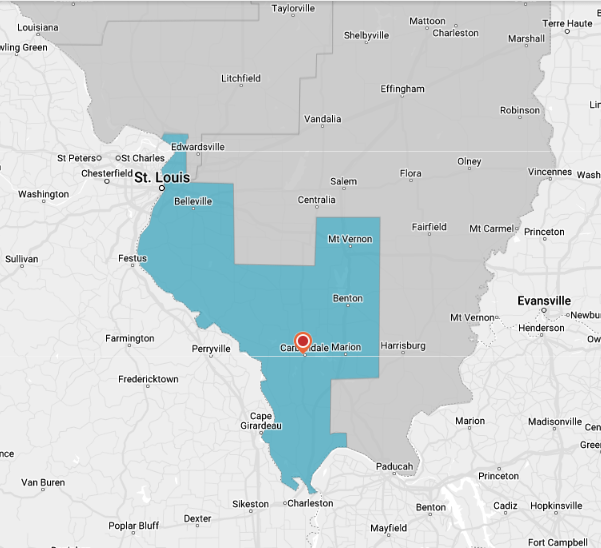 Congressional District: IL-12
FY Year: 2023
Projects: 12
Budget: $3,705,718
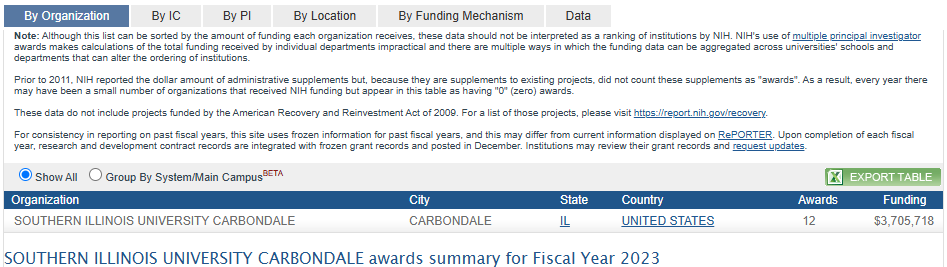 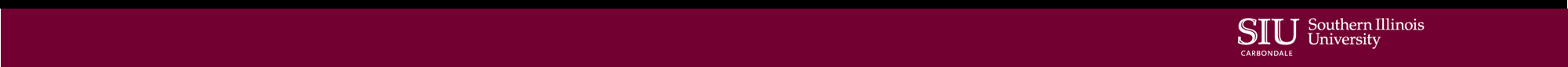 6
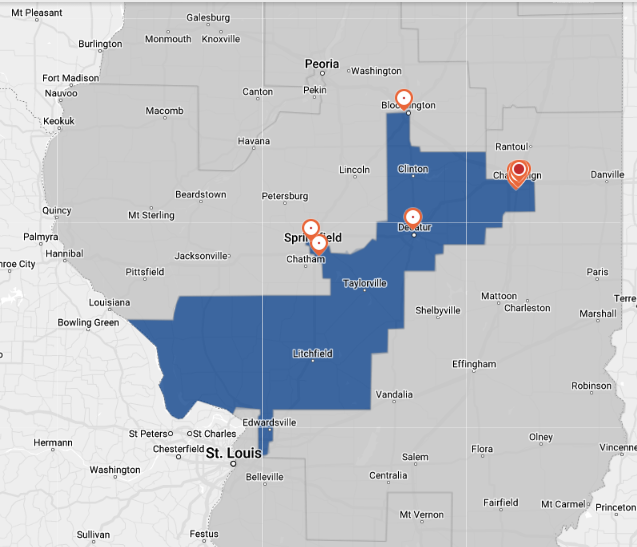 Congressional District: IL-13
FY Year: 2023
Projects: 217
Budget: $93,353,886
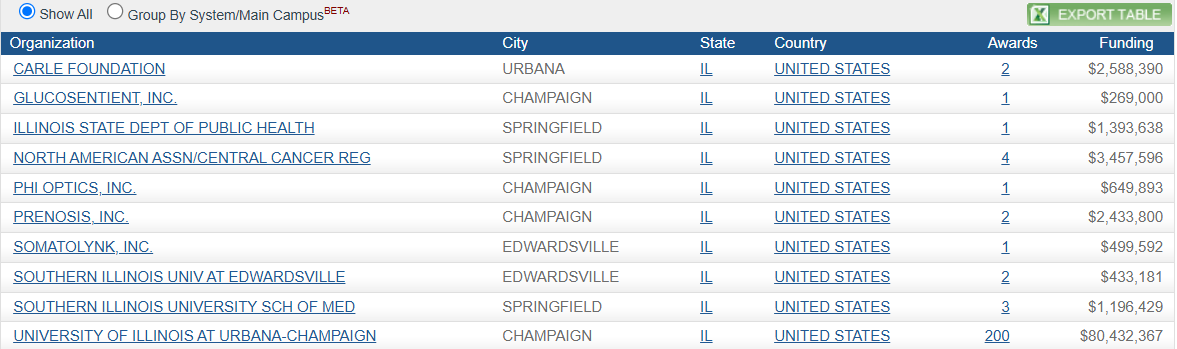 Comparing IL to CA for funded NIH Grants
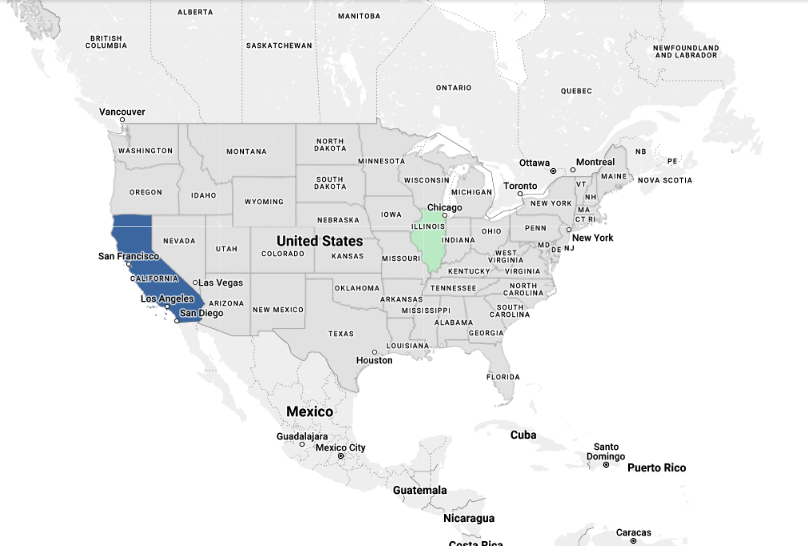 State: CA
FY Year: 2023
Projects: 9085
Budget: $5,312,211,239
State: IL
FY Year: 2023
Projects: 2368
Budget: $1,233,379,171
FY Year: 2023
Johns Hopkins- $842 million
WashU- $633 million
8
[Speaker Notes: FY 23: Johns Hopkins- $842 million]
How to apply- Video Tutorials
https://grants.nih.gov/grants/how-to-apply-application-guide/video/index.htm
9
Type of Grants
https://grants.nih.gov/grants/funding/funding_program.htm
https://grants.nih.gov/grants/funding/ac_search_results.htm
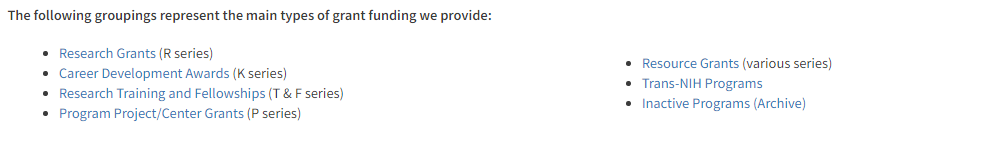 10
Type of Grants (Cont.)
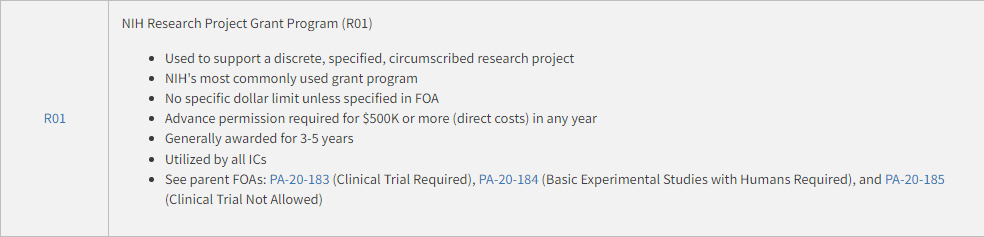 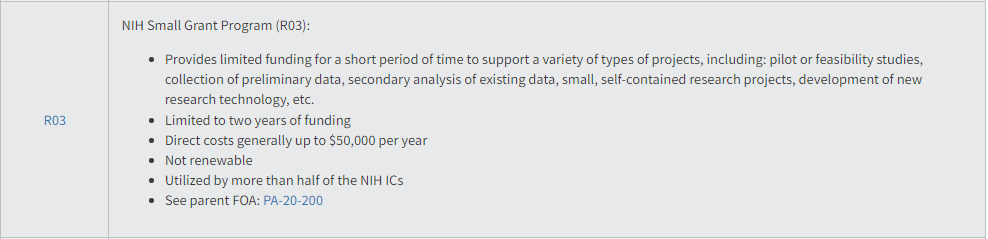 11
Type of Grants (Cont.)
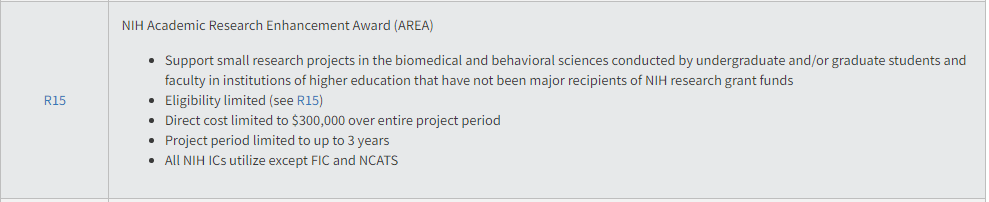 $375,000
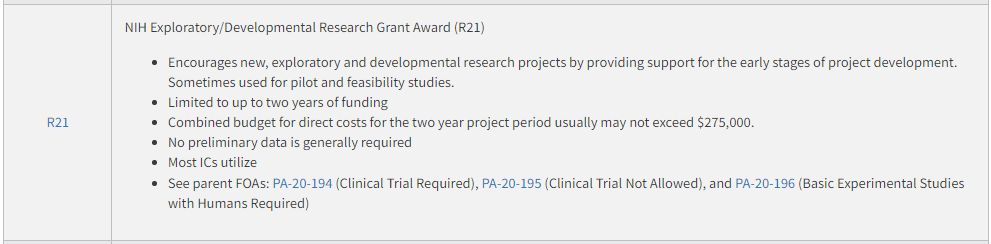 12
Funding Opportunity Announcement (FOA) Number: PA-20-185
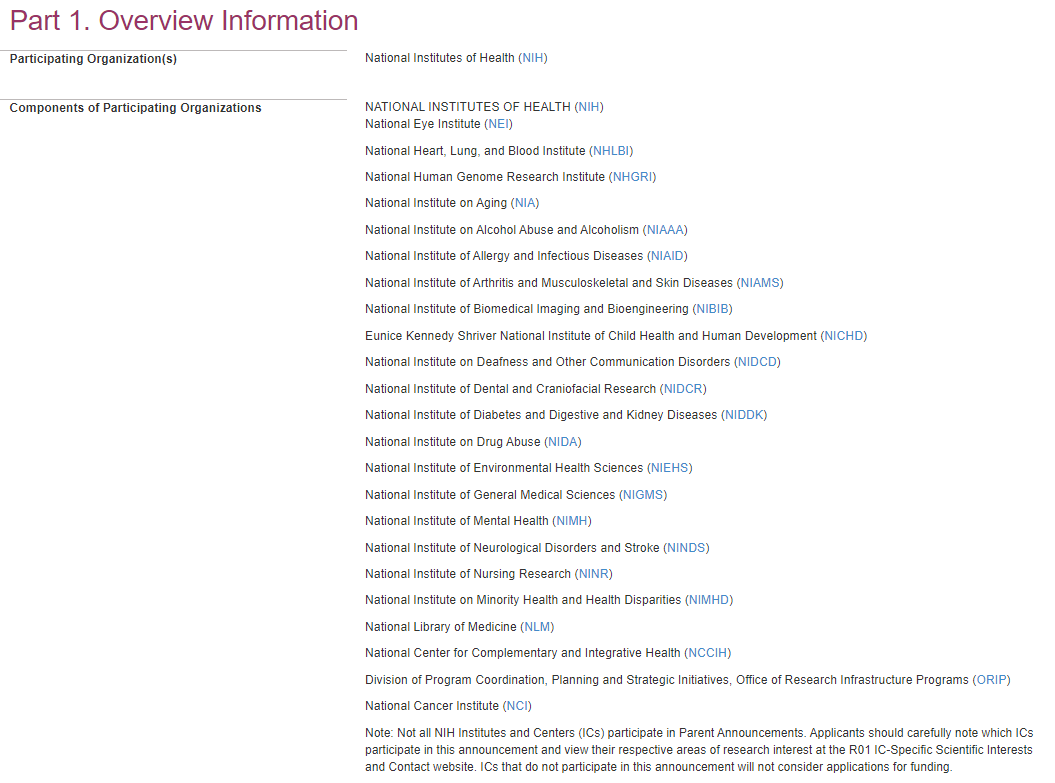 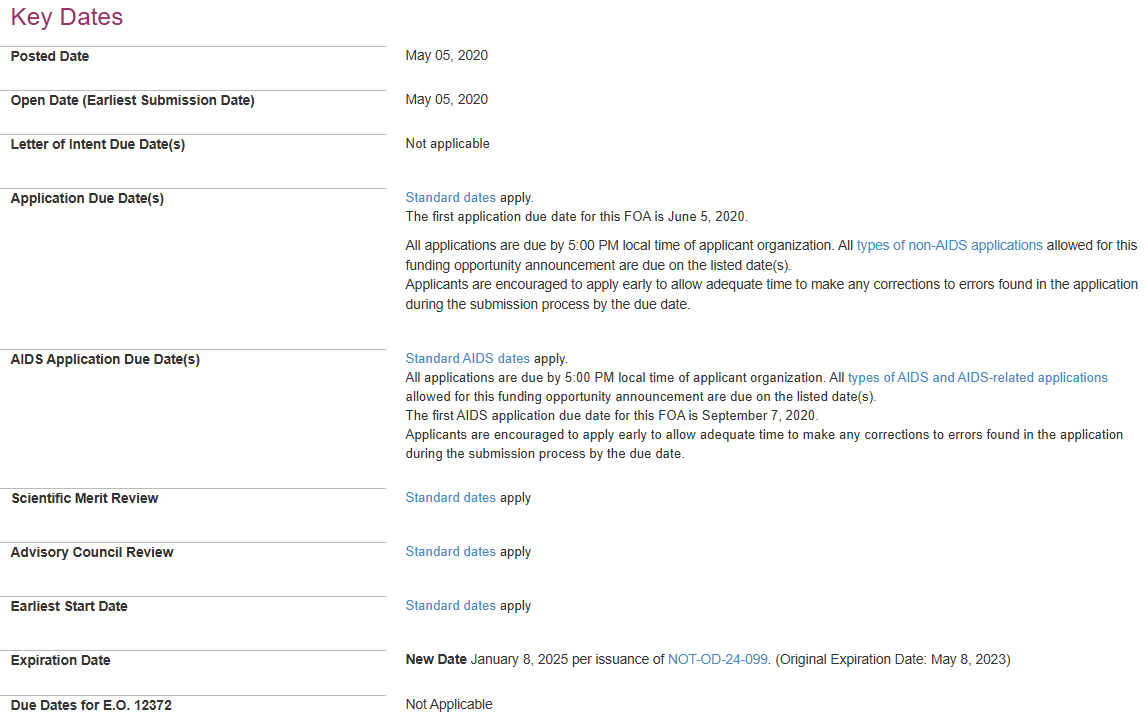 https://grants.nih.gov/grants/guide/pa-files/PA-20-185.html
13
Standard Dates
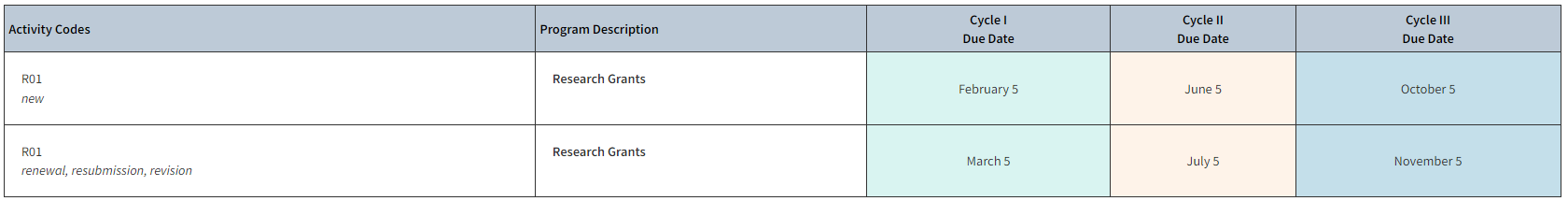 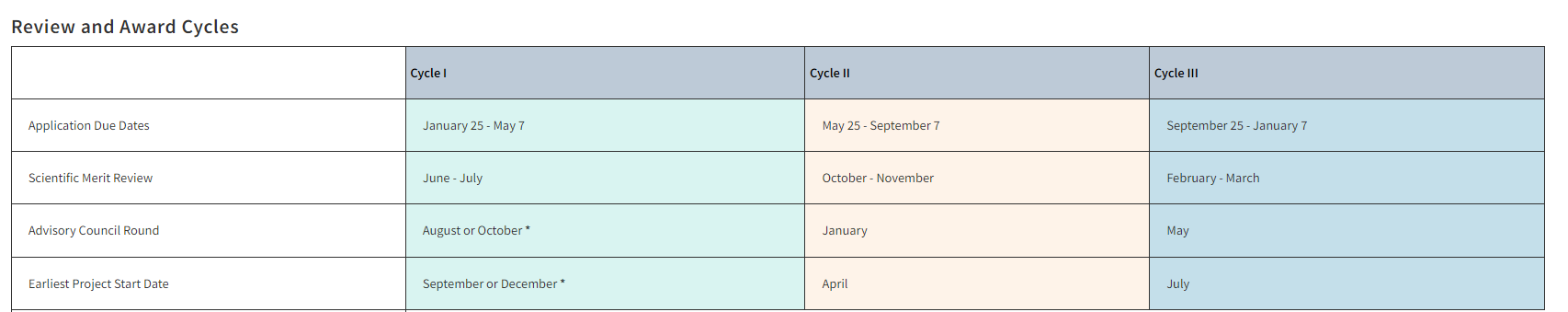 https://grants.nih.gov/grants/how-to-apply-application-guide/due-dates-and-submission-policies/due-dates.htm
14
Sample Applications and Summary Statements
Research grants: R01, R03, R21, R15
Small Business grants: R41, R42, R43, R44
Training and Career grants: K01, K08, F31
U01
Data Sharing Plan
Genomic Data Sharing Plan
Rigor and Reproducibility

https://www.niaid.nih.gov/grants-contracts/sample-applications
15
Matchmaker
You can submit scientific texts to determine which similar projects that have been funded by the NIH.
Example:
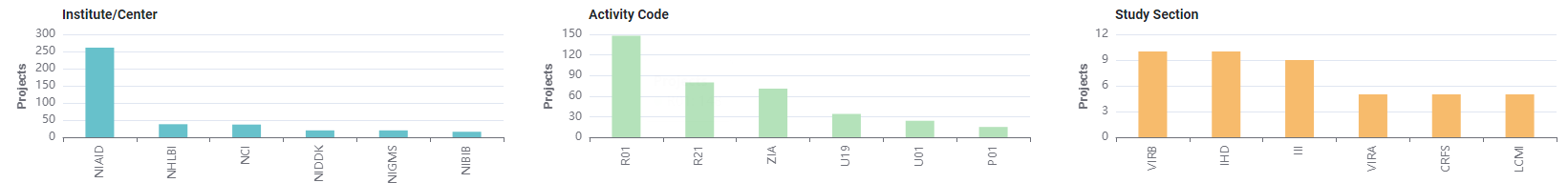 16
Early Career Reviewer (ECR) Program
https://public.csr.nih.gov/ForReviewers/BecomeAReviewer/ECR
17
NI and ESI- two special status
https://grants.nih.gov/policy-and-compliance/policy-topics/early-stage-investigators
ESI MIRA (R35) Webinar Video: https://youtu.be/O77J9jH93G4
FOA: https://grants.nih.gov/grants/guide/pa-files/PAR-23-145.html
Next deadline: February 3, 2025
18
Open MIKE Blog (Connecting the Investigator to the NIH Perspective)
https://nexus.od.nih.gov/all/category/open-mike/
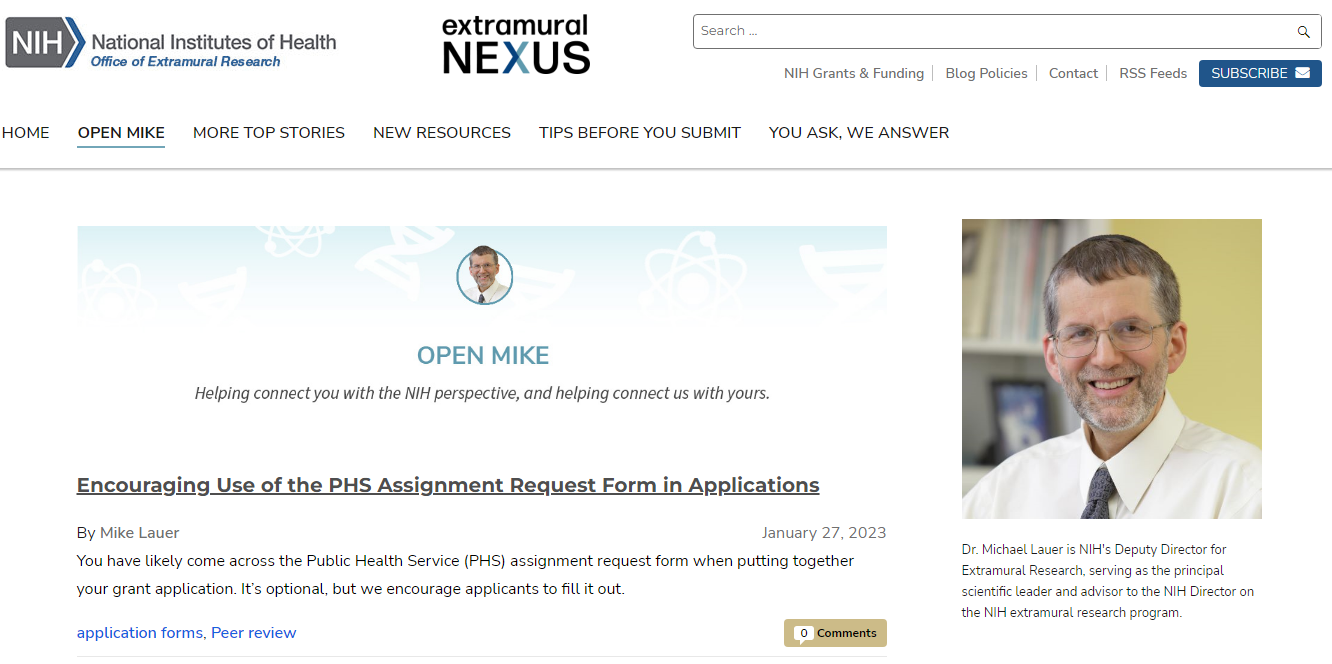 19
Changes in Review Criteria
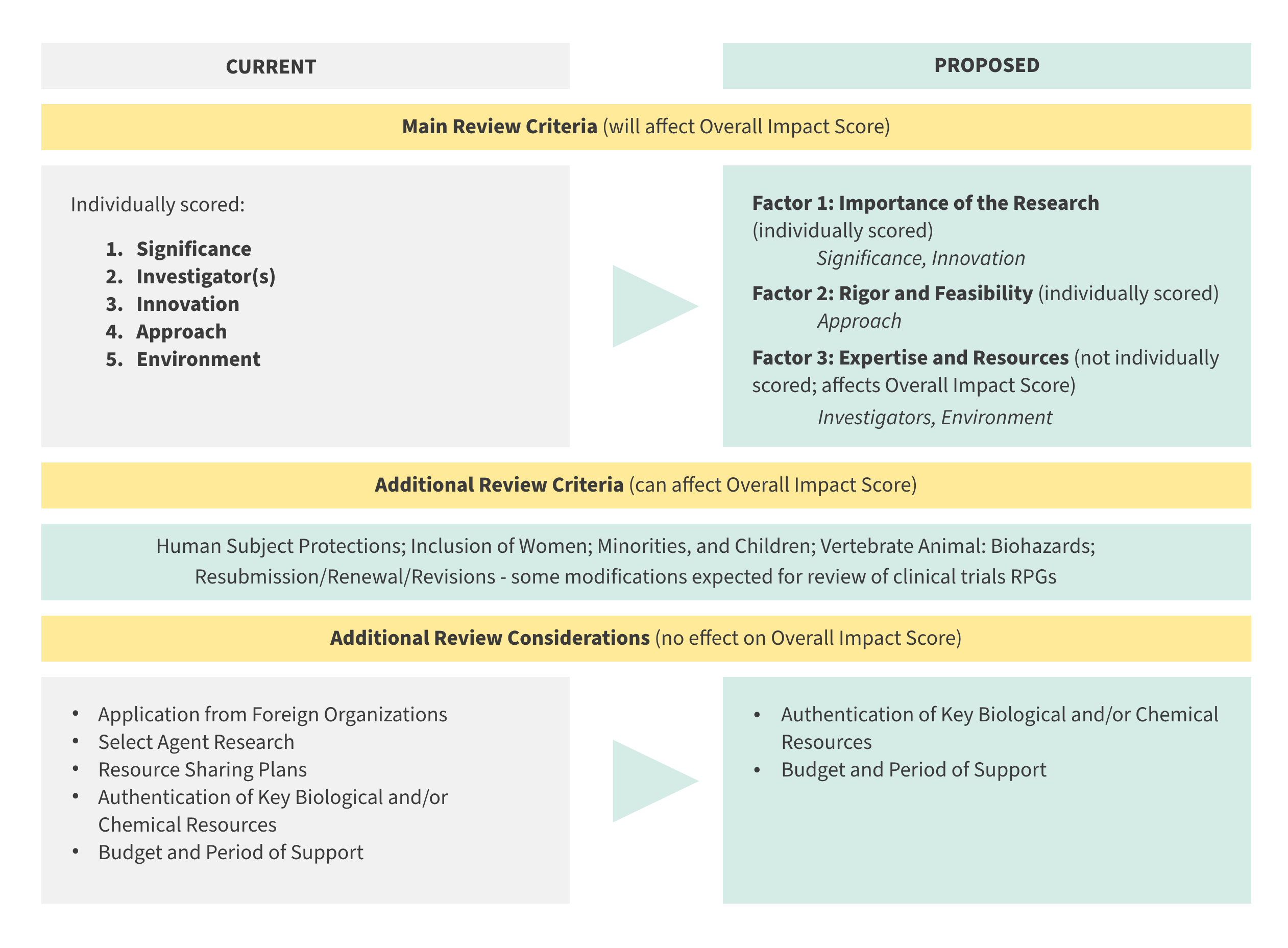 With the submission deadline on or after January 25, 2025 – there will changes in how most of the NIH research grant applications will be reviewed. Please see the link below:

https://grants.nih.gov/policy-and-compliance/policy-topics/peer-review/simplifying-review
https://nexus.od.nih.gov/all/2022/12/08/update-on-simplifying-review-criteria-a-request-for-information/
https://grants.nih.gov/grants/guide/notice-files/NOT-OD-23-034.html
20
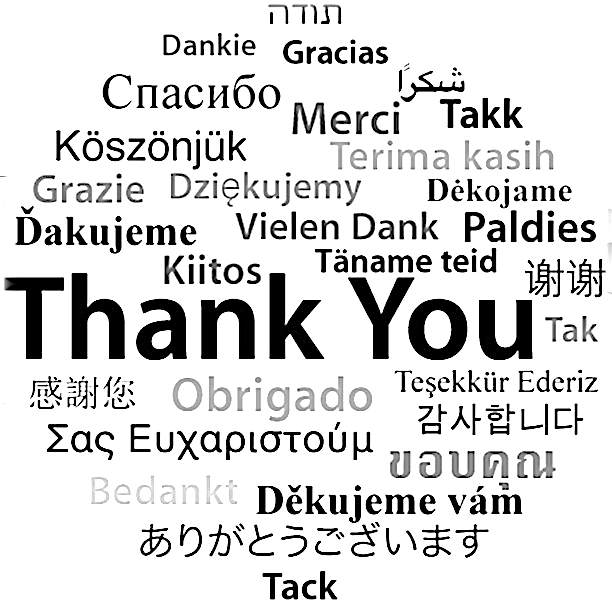 ধন্যবাদ
21